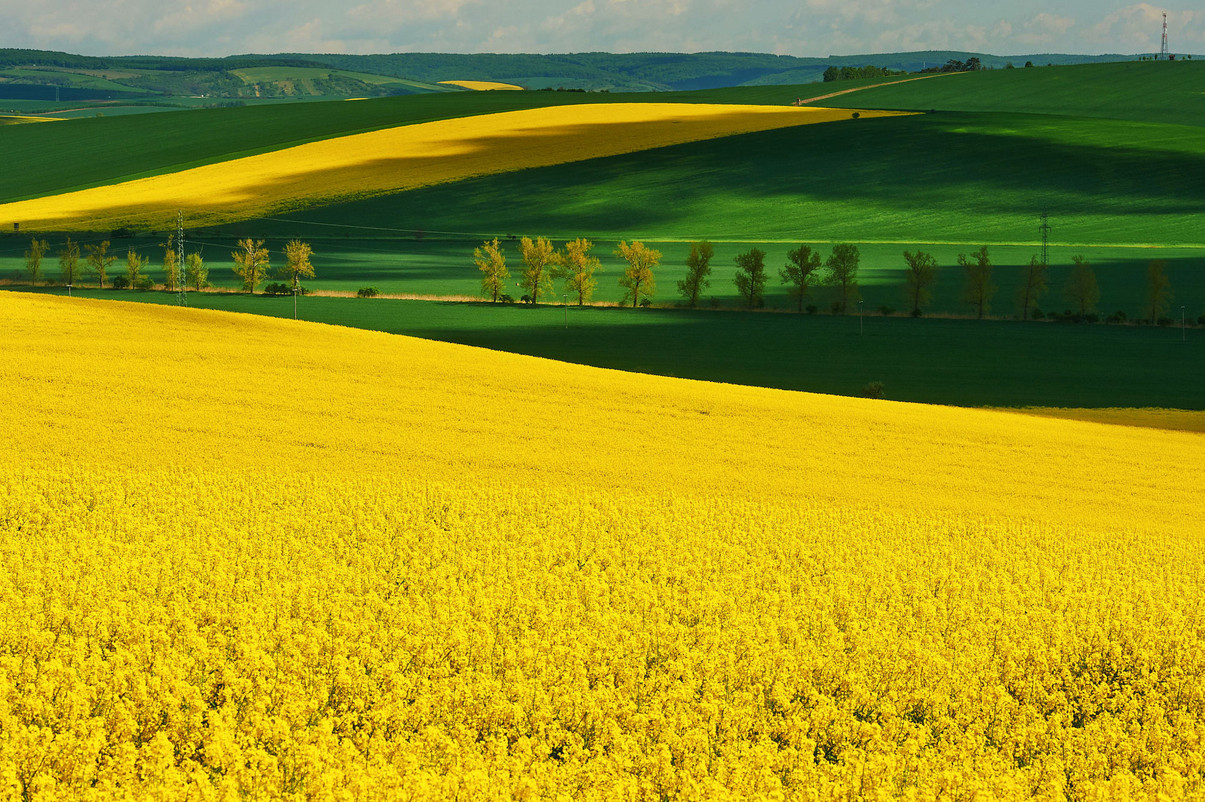 МИНИСТЕРСТВО СЕЛЬСКОГО ХОЗЯЙСТВА
 И ТОРГОВЛИ КРАСНОЯРСКОГО КРАЯ
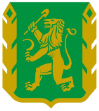 Инвестиционные площадки АПК Красноярского края
площадки
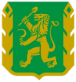 Инвестиционные площадки АПК Красноярского края
92 площадки
общей площадью 17 762,16 Га   
в 6 муниципальных образованиях края:
Уярский
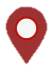 Ачинский район - 2
Балахтинский район – 4
Каратузский район - 40
Краснотуранский район–39
Уярский район – 6
Шарыповский - 1
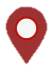 Ачинский
Балахтинский
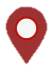 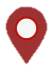 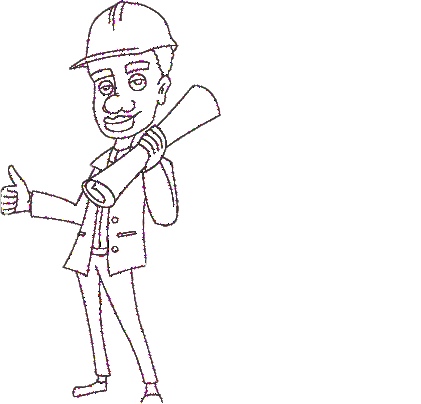 Шарыповский
Краснотуранский
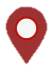 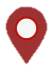 *здесь и далее для  перехода к инвестиционным 
площадкам муниципального образования - нажать на маркер
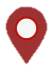 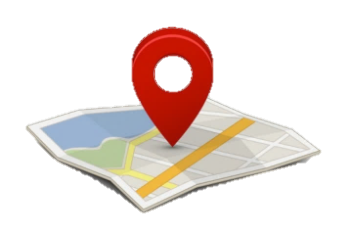 Каратузский
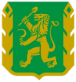 2
Ачинский район– 2 площадки
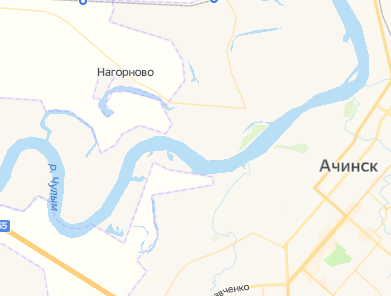 А
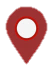 Размеры участков (Га): А 76,89  Б 74,55
Правообладатель: государственная собственность до разграничения
Категория земель: земли сельскохозяйственного  назначения
Вид разрешенного использования: для сельскохозяйственного использования
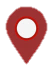 Б
Условие передачи прав: продажа/аренда
А 24:02:0502003:320      
Б  24:02:0703001:70
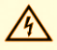 Электроснабжение: нет
Водоснабжение: нет
Связь: мобильная сеть

Объекты на участках: нет
Инфраструктурное обеспечение
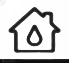 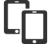 Контакты: 
Головастикова Елена Юрьевна начальник отдела земельно-имущественных отношений 
администрации Ачинского района 
8 (39151) 6 14 46,  golovastikova@ach-rajon.ru
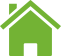 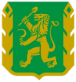 К КАРТЕ
3
Балахтинский район – 4 площадки
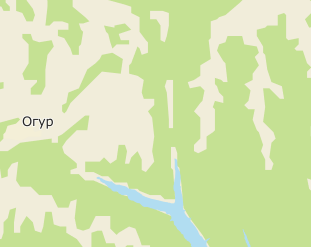 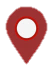 Г
Размеры участков (Га):  А 85,4   Б 52,21   В 335,93  Г 139,4
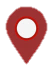 В
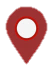 Правообладатель: муниципальная собственность
А
Категория земель: земли сельскохозяйственного назначения
Вид разрешенного использования: для сельскохозяйственного 
использования
Б
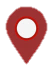 Условие передачи прав: аренда
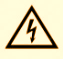 А 24:03:1000006:157
Б  24:03:1000007:494
В  24:03:1000007:497
Г  24:03:1000008:273
Электроснабжение: подстанция 300 кВт (на расст. 4000 м)
 
Водоснабжение: водонапорная башня (на расст. 4000 м)

Связь: мобильная сеть

Объекты на участках: нет
Инфраструктурное обеспечение
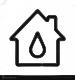 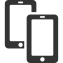 Контакты: 
Золотарёв Александр Иванович, руководитель
муниципального казённого учреждения «Управление имуществом, земле-пользования и землеустройства»8 (39148)21-9-45; kumibal@yandex.ru руководитель
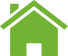 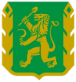 К КАРТЕ
4
Каратузский район – 40 площадок
Ориентиры участков:

д. Алексеевка – 3 участка (605,44 Га)
с. Верхний Кужебар – 5 участков (1 878,47 Га)
с. Каратузское – 4 участка (470,07 Га)
с. Качулька – 2 участка (349,61 Га)
д. Ключи –  4 участка (637,64 Га)
д. Лебедевка – 1 участок (57,81 Га)
с. Нижний Кужебар – 5 участков (560,73 Га)
д. Средний Кужебар – 6 участков (409,27 Га)
с. Старая Копь – 3 участка (384,66 Га)
д. Таловка – 2 участка (779,4 Га)
с. Таскино – 3 участка (239,03 Га)
с. Ширыштык –  2 участка (278,65 Га)
Общая площадь всех участков: 6 650,78 Га
Правообладатель: муниципальная собственность
Категория земель: земли сельскохозяйственного назначения
Вид разрешенного использования: сельскохозяйственное
использование
Условие передачи прав: аренда
Контакты:  
Главный специалист  отдел земельных и имущественных отношений администрации Каратузского района
Назарова Оксана Анатольевна 8 (39137)21850
zem.karatuz@yandex.ru
Кадастровые номера участков
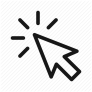 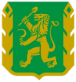 К КАРТЕ
5
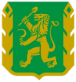 К КАРТЕ
К РАЙОНУ
6
Краснотуранский район – 39 площадок
Ориентиры участков:
д. Александровка – 1 участок (111,91 Га)
д. Алгаштык – 5 участков (1 688,15 Га)
с. Беллык – 1 участок (132,59 Га)
с. Восточное – 5 участков (1 711,35 Га)
с. Галактионово – 1 участок (116,68 Га)
д. Кара-Беллык – 7 участков (770,79 Га)
с. Краснотуранск – 8 участков (987,83 Га) 
с. Салба – 8 участков (1 191,45 Га)
д. Уяр –3 участка (1 573,05 Га)
Общая площадь всех участков: 8 283,8 Га
Правообладатель: муниципальная собственность
Категория земель: земли сельскохозяйственного назначения
Вид разрешенного использования: сельскохозяйственное
использование
Условие передачи прав: продажа / аренда
Контакты:  
Главный специалист  отдела имущества, землепользования и землеустройства администрации Краснотуранского района
Гарманова Елена Михайловна 8 (39134) 22237, elena_garmanova@mail.ru
Кадастровые номера участков
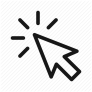 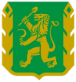 К КАРТЕ
7
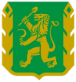 К КАРТЕ
К РАЙОНУ
8
Уярский район – 6 площадок
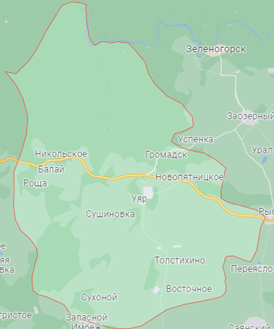 Общая площадь всех участков: 1 914,2 Га
А
В
Г
Б
Правообладатель: А участок – ООО «Жандат»
Б, В, Г, Д, Е участки - муниципалитет
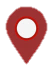 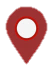 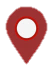 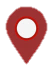 Категория земель: земли сельскохозяйственного назначения
Вид разрешенного использования: сельскохозяйственное 
производство
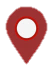 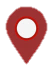 Д
Е
Условие передачи прав: А участок- аренда/продажа, Б,В,Г,Д,Е - аренда
А  д. Жандат           -  1 025,0 Га     
Б  24:40:0020301:107 - 424,1 Га
В  24:40:0020104:225 -  122,2 Га
Г  24:40:0060204:11    -  82,2 Га
Д 24:40:0050102:56    - 108,5 Га
Е  24:40:0090203:10   - 152,2 Га
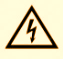 Электроснабжение: А участок – подстанция мощностью 630 кВт на территории предприятия
Водоснабжение: А участок - водонапорная башня (на расст. 50 м, мощностью 120 куб/час)
Связь: А участок - мобильная сеть
Расстояние до ближ. автодороги: А участок - 100 м
Объекты на А участке:  (зерносушилка, коровник,  3 зерносклада)
Инфраструктурное обеспечение
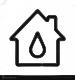 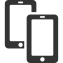 Контакты: 
Дейберт  Нина Алексадровна, руководитель отдела имущественных отношений, архитектуры и строительства администрации Уярского района 8(39146)21-268,  kio-uyar@yandex.ru
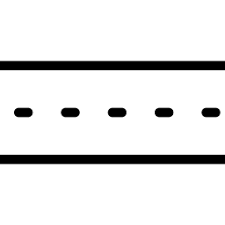 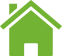 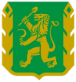 К КАРТЕ
9
Шарыповский район – 1 площадка
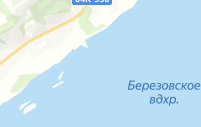 Общая площадь участка: 149 Га
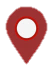 Правообладатель: муниципальная собственность
Категория земель: земли сельскохозяйственного назначения
Вид разрешенного использования: сельскохозяйственное 
производство
Условие передачи прав: аренда/продажа
24:41:0402003:219

Контакты: 
Захарова Татьяна Михайловна, ведущий специалист по предпринимательству, инвестициям  и развитию территорий администрации Шарыповского МО  8(39153)21621, invest_admr@mail.ru
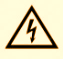 Электроснабжение: ближайшая сеть ОАО «МРСК Сибири»
Связь: - мобильная сеть
Расстояние до ближ. автодороги: - 16 м
Объекты на участке:  нет
Инфраструктурное обеспечение
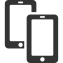 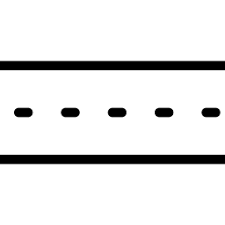 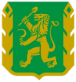 К КАРТЕ
10